САВЕЗНА РЕПУБЛИКА ЊЕМАЧКА
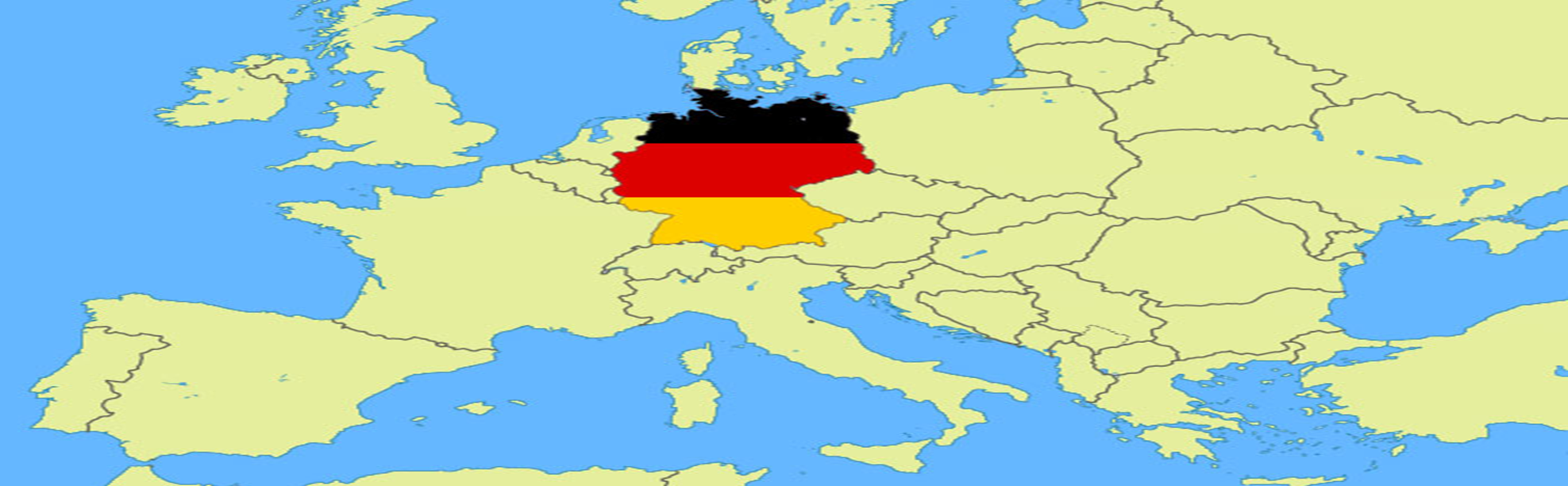 ГЕОГРАФСКИ ПОЛОЖАЈ
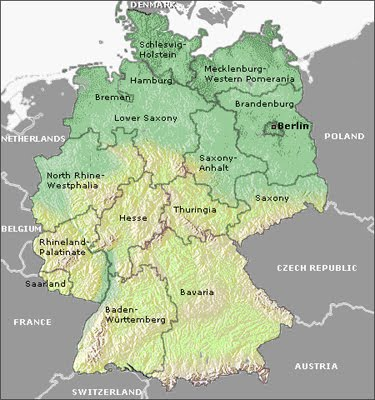 ЊЕМАЧКА ЈЕ НАЈВЕЋА ДРЖАВА СРЕДЊЕ ЕВРОПЕ И ГРАНИЧИ СА НАЈВИШЕ ДРЖАВА,ЧАК ДЕВЕТ.  НА СЈЕВЕРУ ИЗЛАЗИ НА СЈЕВЕРНО И БАЛТИЧКО МОРЕ, КОЈИ СУ ДИЈЕЛОВИ АТЛАНТСКОГ ОКЕАНА.
ЊЕМАЧКА ИМА ИЗУЗЕТНО ПОВОЉАН ГЕОГРАФСКИ ПОЛОЖАЈ. ОНА ЈЕ АЛПСКА, АТЛАНТСКА, БАЛТИЧКА И ПОДУНАВСКА ЗЕМЉА. ПРЕКО СЈЕВЕРНОГ МОРА И АТЛАНТСКОГ ОКЕАНА ШИРОКО ЈЕ ПОВЕЗАНА СА СВИМ  ПРИМОРСКИМ ЗЕМЉАМА СРЕДЊЕ, ИСТОЧНЕ И СЈЕВЕРНЕ ЕВРОПЕ. 
ПРОКОПАВАЊЕМ КИЛСКОГ КАНАЛА СКРАЋЕН ЈЕ ПУТ И УБРЗАН САОБРАЋАЈ ИЗМЕЂУ СЈЕВЕРНОГ И БАЛТИЧКОГ МОРА. 
КРОЗ ЊЕМАЧКУ ПРОТИЧУ РАЈНА И ДУНАВ ПА ЈЕ ПЛОВНИМ СИСТЕМОМ РАЈНА-МАЈНА-ДУНАВ ПОВЕЗАНА СА СВИМ ДРЖАВАМА У СЛИВУ РАЈНЕ И ДУНАВА.
РЕЉЕФ
У РЕЉЕФУ ЊЕМАЧКЕ МОГУ СЕ ИЗДВАЈАЈУ ТРИ ЦЈЕЛИНЕ: ПРИБАЛТИЧКА НИЗИЈА, ЊЕМАЧКО СРЕДОГОРЈЕ И АЛПИ.
ПРИБАЛТИЧКА НИЗИЈА ЈЕ НА СЈЕВЕРУ ЗЕМЉЕ, ИЗМЕЂУ ГРАНИЦЕ СА ХОЛАНДИЈОМ И ПОЉСКОМ. ОБАЛА ЈЕ СЛАБО РАЗУЂЕНА, НИСКА И ПЈЕСКОВИТА. ЗЕМЉИШТЕ ЈЕ ДОСТА ЗАМОЧВАРЕНО, СА ДОСТА БАРА И МАЛИХ ЈЕЗЕРА ЛЕДНИЧКОГ ПОРИЈЕКЛА. 
ЊЕМАЧКО СРЕДОГОРЈЕ ЈЕ У ЦЕНТРАЛНОМ ДИЈЕЛУ ЗЕМЉЕ , А ЧИНЕ ГА ГРОМАДНЕ ПЛАНИНЕ И КОТЛИНЕ ИЗМЕЂУ ЊИХ КАО  И ДОЛИНЕ ВЕЛИКИХ РИЈЕКА. ПЛАНИНЕ СУ НИСКЕ И ЛАКО ПРОХОДНЕ БОГАТЕ ШУМОМ И РУДАМА. НАЈПОЗНАТИЈЕ СУ : ХАРЦ, ТАУНУС , АЈФЕЛ. ФРАНАЧКА ЈУРА, ШВАПСКА ЈУРА И ШВАРЦВАЛД.
АЛПИ СЕ НАЛАЗЕ НА КРАЈЊЕМ ЈУГУ ЗЕМЉЕ. САСТОЈЕ СЕ ОД НИЗА ПАРАЛЕЛНИХ ВИЈЕНАЦА НА ГРАНИЦИ СА ШВАЈЦАРСКОМ И АУСТРИЈОМ. ИЗМЕЂУ АЛПА И РИЈЕКЕ ДУНАВ ЈЕ ШВАПСКО- БАВАРСКА ВИСОРАВАН, БРДОВИТ ПРЕДИО ИЗГРАЂЕН ОД  ЛЕДНИЧКИХ НАНОСА СА АЛПА.
Прибалтичка низија
Харц
Шварцвалд
Рудне планине
Алпи
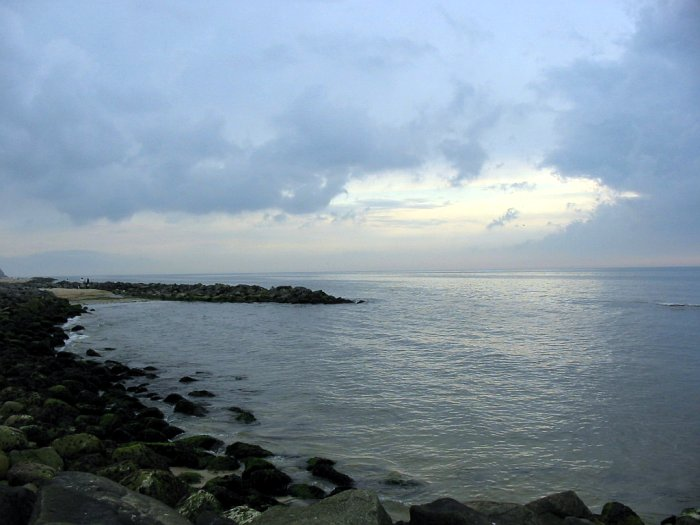 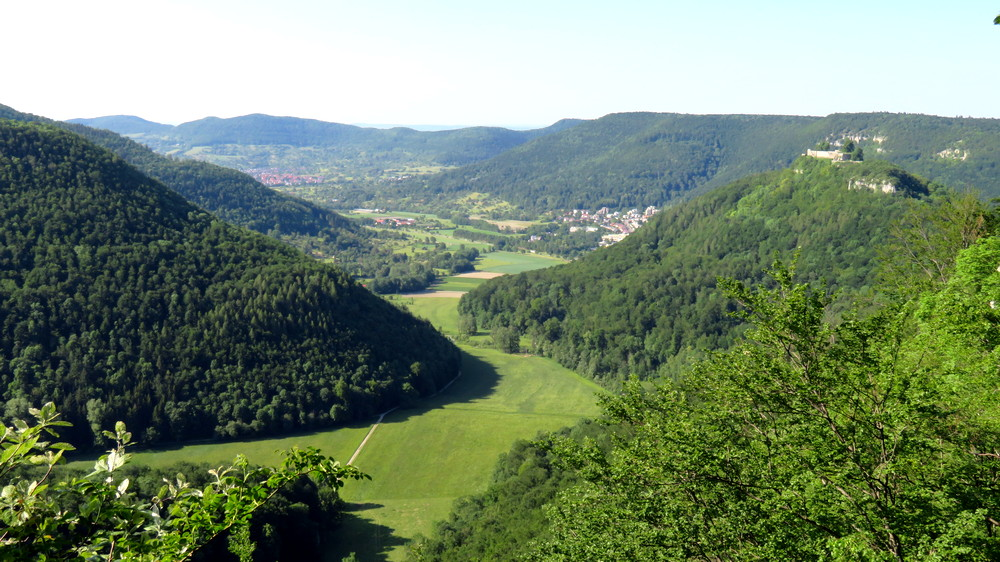 ОБАЛА СЈЕВЕРНОГ МОРА
ШВАПСКА ЈУРА
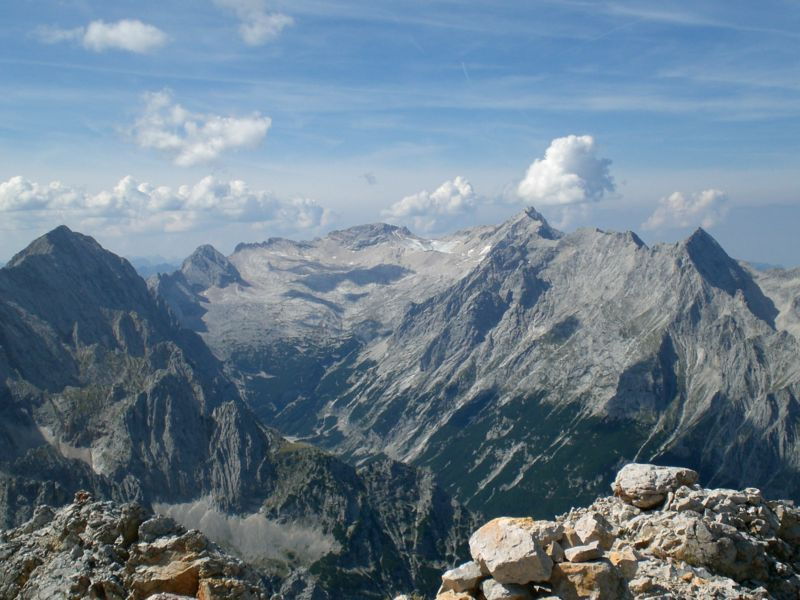 ЦУГШПИЦ
КЛИМА
У НИЗИЈСКИМ ПРЕДЈЕЛИМА  НА СЈЕВЕРУ КЛИМА ЈЕ ОКЕАНСКА, БЛАГА И ВЛАЖНА. 
У СРЕДИШЊИМ ДИЈЕЛОВИМА КЛИМА ЈЕ УМЈЕРЕНОКОНТИНЕНТАЛНА, АЛИ ПОСТОЈЕ РАЗЛИКЕ.
 ДОЛИНА РАЈНЕ ИМА БЛАГУ КЛИМУ СА УМЈЕРЕНИМ ЉЕТИМА  И УМЈЕРЕНИМ ЗИМАМА, ЧЕСТО БЕЗ СНИЈЕГА. ИСТОЧНИ ПРЕДЈЕЛИ СУ ХЛАДНИЈИ СА МАЊОМ КОЛИЧИНОМ ПАДАВИНА.  
НА ЈУГУ НА АЛПИМА , КЛИМА ЈЕ ПЛАНИНСКА. КАРАКТЕРИСТИЧАН ЈЕ ТОПЛИ ВЈЕТАР ФЕН, КОЈИ ДОВОДИ ДО РАНОГ ТОПЉЕЊА СНИЈЕГА.
КЛИМАТСКА КАРТА
ВОДЕ
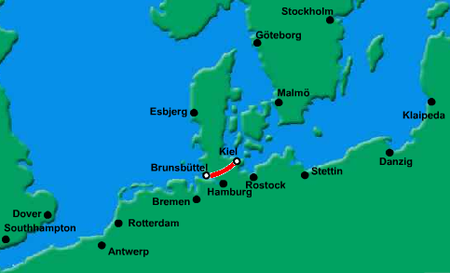 ЊЕМАЧКА ИМА ГУСТУ РИЈЕЧНУ МРЕЖУ. 
КРОЗ ОВУ ДРЖАВУ ТЕКУ  НЕКЕ ОД НАЈВАЖНИЈИХ И НАЈВЕЋИХ РИЈЕКА ЕВРОПЕ, КАО ШТО СУ РАЈНА И ДУНАВ. 
РАЈНА, ВЕЗЕР И ЛАБА ( ЕЛБА ) ПРИПАДАЈУ СЛИВУ СЈЕВЕРНОГ МОРА. 
НАЈВЕЋА РИЈЕКА КОЈА ОТИЧЕ У БАЛТИЧКО МОРЕ ЈЕ ОДРА, НА ГРАНИЦИ С ПОЉСКОМ. 
ДУНАВ ОТИЧЕ У ЦРНО МОРЕ. ВЕЋИНА РИЈЕКА ЈЕ ПОВЕЗАНА КАНАЛИМА, ШТО ПОВЕЋАВА ЊИХОВ САОБРАЋАЈНИ ЗНАЧАЈ. 
МЕЂУ БРОЈНИМ, ПРЕТЕЖНО ЛЕДНИЧКИМ ПРИРОДНИМ ЈЕЗЕРИМА , НАЈВЕЋЕ ЈЕ БОДЕНСКО.
КИЛСКИ КАНАЛ
ИЗВОРИШТЕ ДУНАВА
СТАНОВНИШТВО
ЊЕМАЧКА ЈЕ ДРЖАВА НИЈЕМАЦА, НАЈБРОЈНИЈЕГ ГЕРМАНСКОГ НАРОДА У ЕВРОПИ И НА СВИЈЕТУ
ЗБОГ НЕГАТИВНОГ ПРИРОДНОГ ПРИРАШТАЈА, ЈАВЉА СЕ НЕДОСТАТАК РАДНЕ СНАГЕ ЗА ВИСОКОРАЗВИЈЕНУ ПРИВРЕДУ. ЗАТО ЈЕ ЊЕМАЧКА ЗЕМЉА ИМИГРАЦИЈЕ. ВЕЛИКИ ЈЕ БРОЈ СТРАНИХ РАДНИКА, ПОСЕБНО ТУРАКА И РАДНИКА ИЗ ДРЖАВА КОЈЕ СЕ НАЛАЗЕ НА  БАЛКАНСКОМ ПОЛУОСТРВУ. 
СТАНОВНИШТВО ЈЕ ДОСТА РАВНОМЈЕРНО РАСПОРЕЂЕНО, АЛИ ИПАК НАЈВЕЋА ГУСТИНА НАСЕЉЕНОСТИ ЈЕ  ОКО ВЕЛИКИХ ГРАДОВА И ИНДУСТРИЈСКИХ ЦЕНТАРА.  
ДОЛИНА РИЈЕКЕ РАЈНЕ ЈЕ НАЈГУШЋЕ НАСЕЉЕНА, НАРОЧИТО ОБЛАСТ РУР ГДЈЕ ЈЕ НАСТАЛА ЈЕДНА ОД НАЈВЕЋИХ КОНУРБАЦИЈА У ЕВРОПИ.
РУРСКА ОБЛАСТ
ПРИВРЕДА
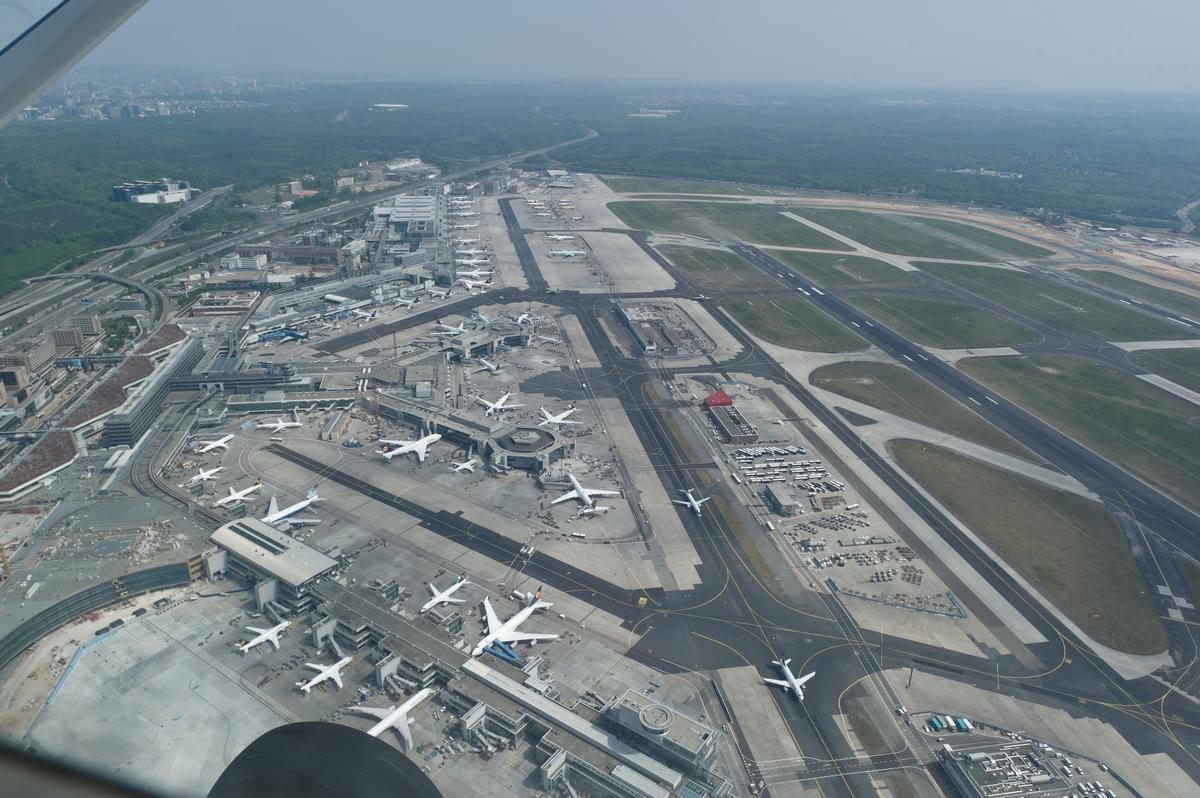 АЕРОДРОМ ФРАНКФУРТ
ЊЕМАЧКА ЈЕ ПРИВРЕДНО РАЗВИЈЕНА ЗЕМЉА. ИНДУСТРИЈА СЕ ИЗДВАЈА КАО НАЈВАЖНИЈА ДЈЕЛАТНОСТ.
ВЕЛИКА ПРИРОДНА БОГАТСТВА СУ : КАМЕНИ УГАЉ, РУДЕ ЦРНИХ И ОБОЈЕНИХ МЕТАЛA. НА БАЗИ ДОМАЋИХ СИРОВИНА И ВЕЛИКОГ УВОЗА, НАРОЧИТО НАФТЕ И ГАСА, РАЗВИЛЕ СУ СЕ СВЕ ГРАНЕ ТЕШКЕ ИНДУСТРИЈЕ: МЕТАЛУРГИЈА, ХЕМИЈСКА ИНДУСТРИЈА, ЕЛЕКТРОИНДУСТРИЈА, БРОДОГРАДЊА, МАШИНСКА И АУТОМОБИЛСКА ИНДУСТРИЈА. 
ПОЉОПРИВРЕДА ЈЕ САВРЕМЕНА СА ВИШКОВИМА ПРОИЗВОДА КОЈИ СЕ ИЗВОЗЕ.
ПОДЈЕДНАКО СУ РАЗВИЈЕНЕ СВЕ ВРСТЕ САОБРАЋАЈА.  
АЕРОДРОМ У ФРАНКФУРТУ ЈЕ, ПО ПРОМЕТУ ПУТНИКА, ЈЕДАН ОД НАЈВЕЋИХ У ЕВРОПИ.  
ВЕЛИКЕ МОРСКЕ ЛУКЕ СУ : ХАМБУРГ, НА ЕСТУАРУ ЛАБЕ, И БРЕМЕН, НА ЕСТУАРУ РИЈЕКЕ ВЕЗЕР. ДУИЗБУРГ НА РАЈНИ НАЈПРОМЕТНИЈА ЈЕ РИЈЕЧНА ЛУКА У ЕВРОПИ.
НАЈВЕЋА ЛУКА  НА ДУНАВУ ЈЕ РЕГЕНСБУРГ.
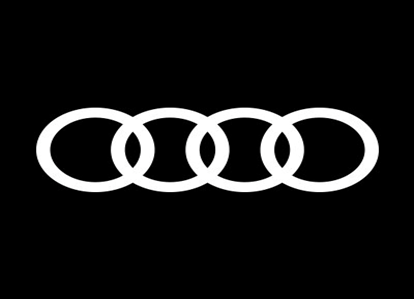 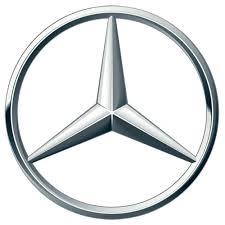 ауди
мерцедес
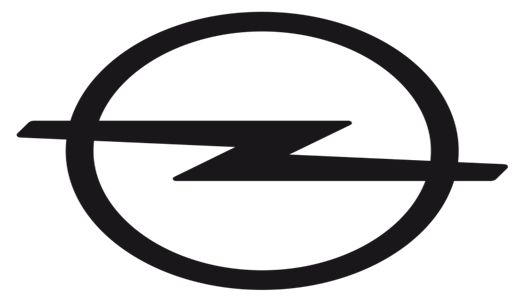 опел
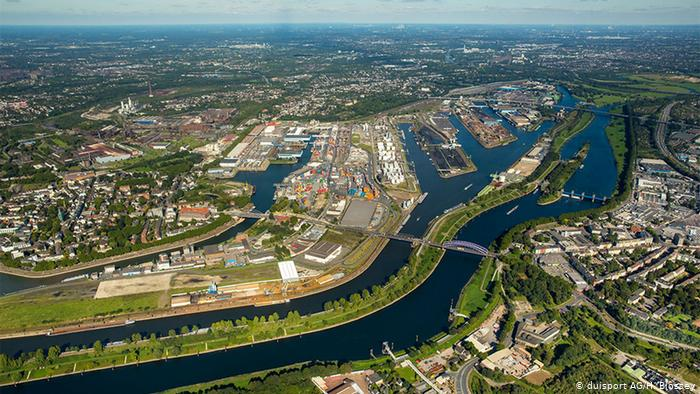 ЛУКА ХАМБУРГ
ЛУКА ДУИЗБУРГ
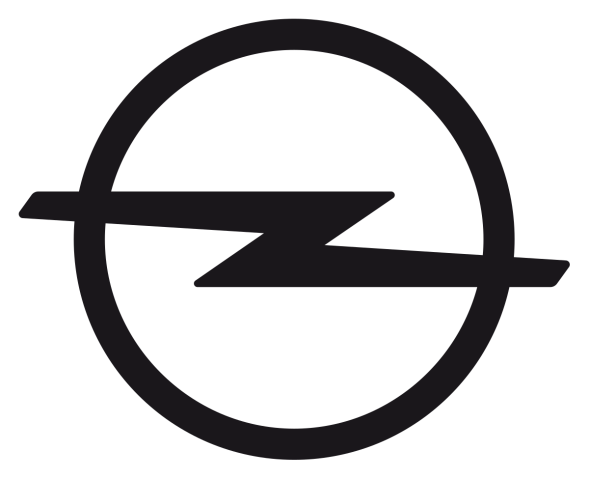 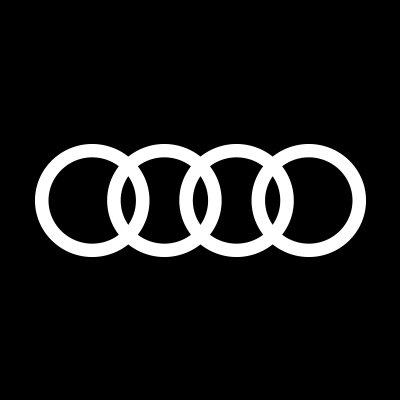 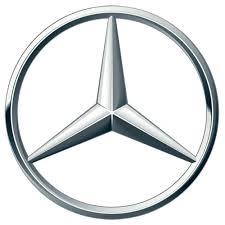 Опел
мерцедес
ауди
РЕГИЈЕ ЊЕМАЧКЕ
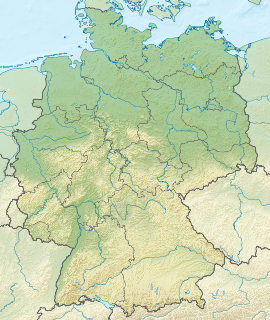 С ОБЗИРОМ НА ПРИРОДНЕ И ДРУШТВЕНЕ ОДЛИКЕ, ЊЕМАЧКА СЕ МОЖЕ ПОДЈЕЛИТИ У ЧЕТИРИ ГЕОГРАФСКЕ РЕГИЈЕ  : 
СЈЕВЕРНА ЊЕМАЧКА
СРЕДЊА ЊЕМАЧКА 
ЈУЖНА ЊЕМАЧКА
ПОРАЈЊЕ
СЈЕВЕРНА ЊЕМАЧКА
ПОРАЈЊЕ
СРЕДЊА ЊЕМАЧКА
ЈУЖНА  ЊЕМАЧКА
СЈЕВЕРНА ЊЕМАЧКА
РЕГИЈА ОБУХВАТА ЗАПАДНИ ДИО ПРИБАЛТИЧКЕ НИЗИЈЕ. ПЛОДНО ЗЕМЉИШТЕ, НАФТА И ЛИГНИТ ЗНАЧАЈНО СУ БОГАТСТВО РЕГИЈЕ. ПОВОЉАН ПОЛОЖАЈ УЗ МОРЕ ДОВЕО ЈЕ ДО РАЗВОЈА ПОМОРСТВА И ТРГОВИНЕ.  У ОВОЈ РЕГИЈИ ЈЕ И ГЛАВНИ ГРАД ЊЕМАЧКЕ- БЕРЛИН.  ОД 1961. ДО 1989. ГОДИНЕ БИО ЈЕ ПОДИЈЕЉЕН БЕРЛИНСКИМ ЗИДОМ НА ИСТОЧНИ И ЗАПАДНИ БЕРЛИН. 
ОСИМ БЕРЛИНА, ЗНАЧАЈНИ ЦЕНТРИ СУ : ХАМБУРГ, БРЕМЕН, ХАНОВЕР И ВОЛФСБУРГ.
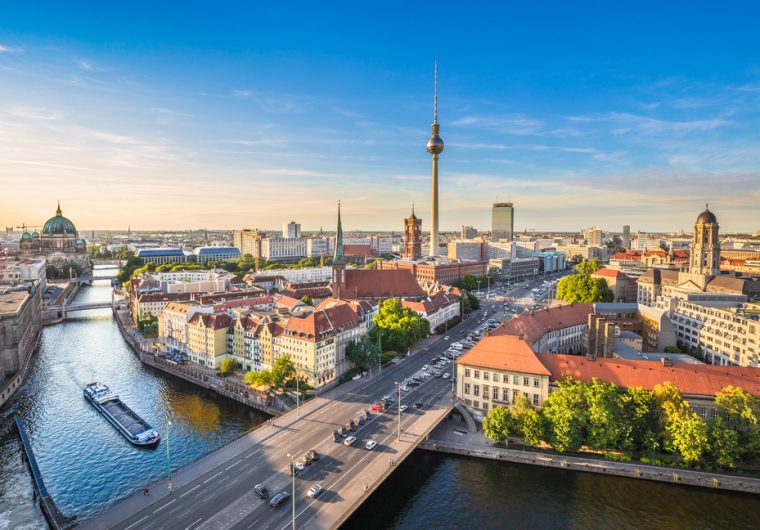 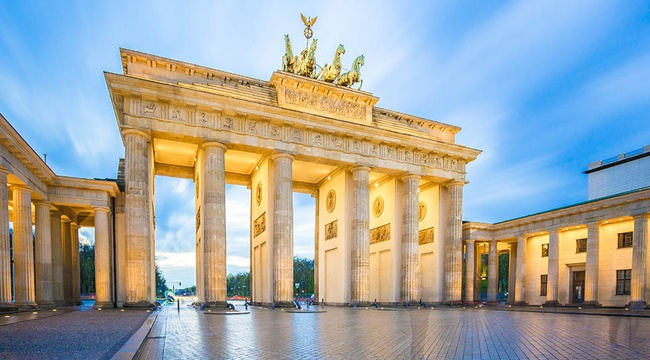 БЕРЛИН
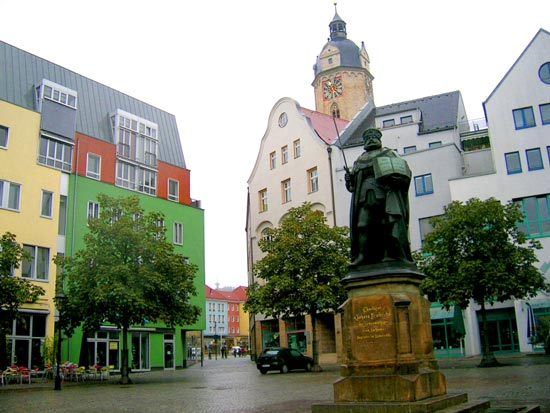 СРЕДЊА ЊЕМАЧКА
ЈЕ ПОДРУЧЈЕ ЊЕМАЧКОГ СРЕДОГОРЈА , ГРОМАДНИХ ПЛАНИНА БОГАТИХ КАМЕНИМ УГЉЕМ , РУДАМА МЕТАЛА И НЕМЕТАЛА. ОВО ЈЕ РУДАРСКО ИНДУСТРИЈСКА, АЛИ И ТУРИСТИЧКА РЕГИЈА. 
ЗНАЧАЈНИ ЦЕНТРИ  СУ: ДРЕЗДЕН, ЛАЈПЦИГ, И ЈЕНА
ЈЕНА
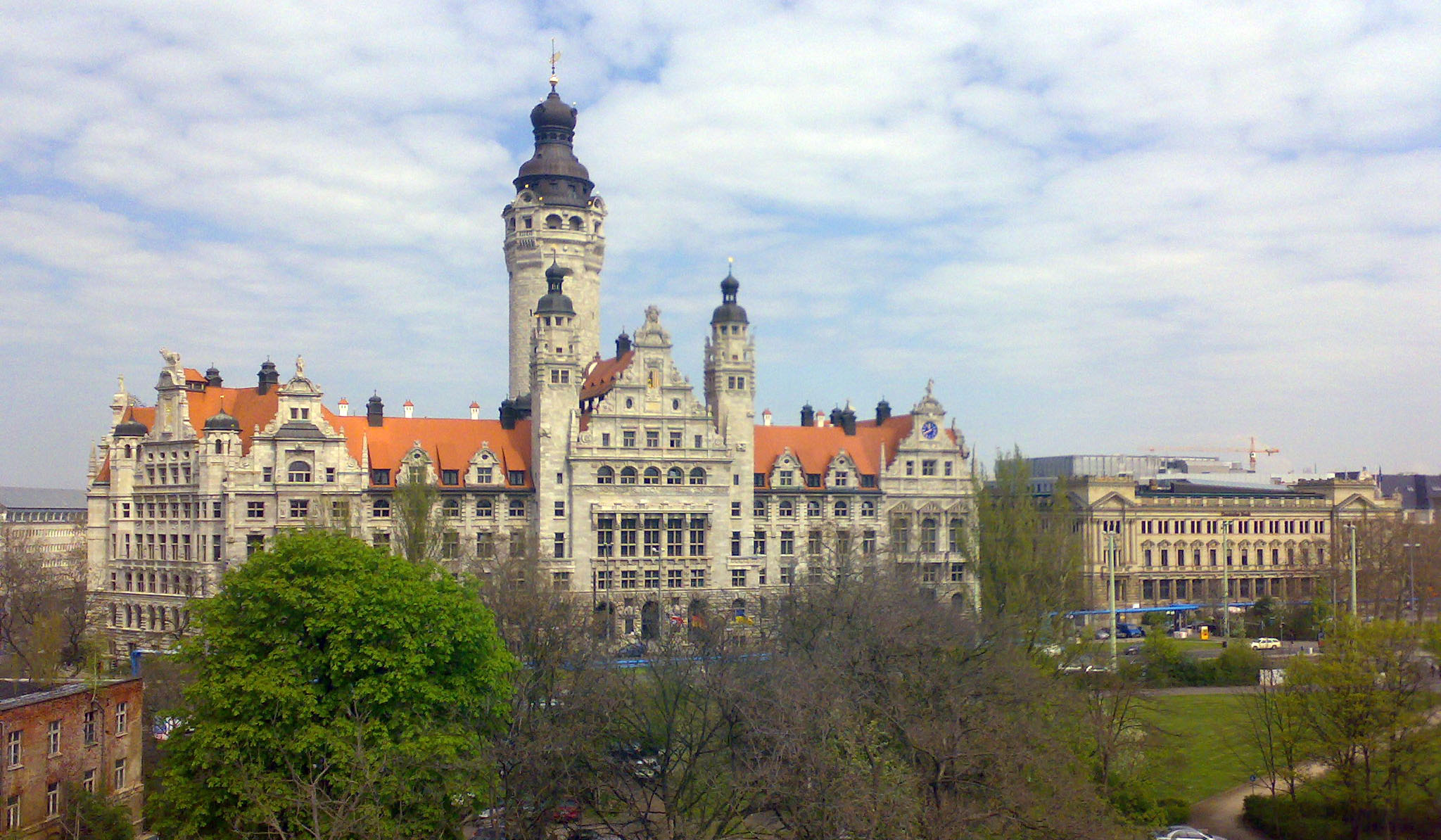 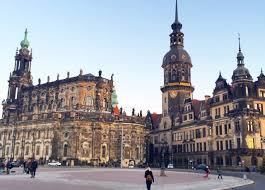 ЛАЈПЦИГ
ДРЕЗДЕН
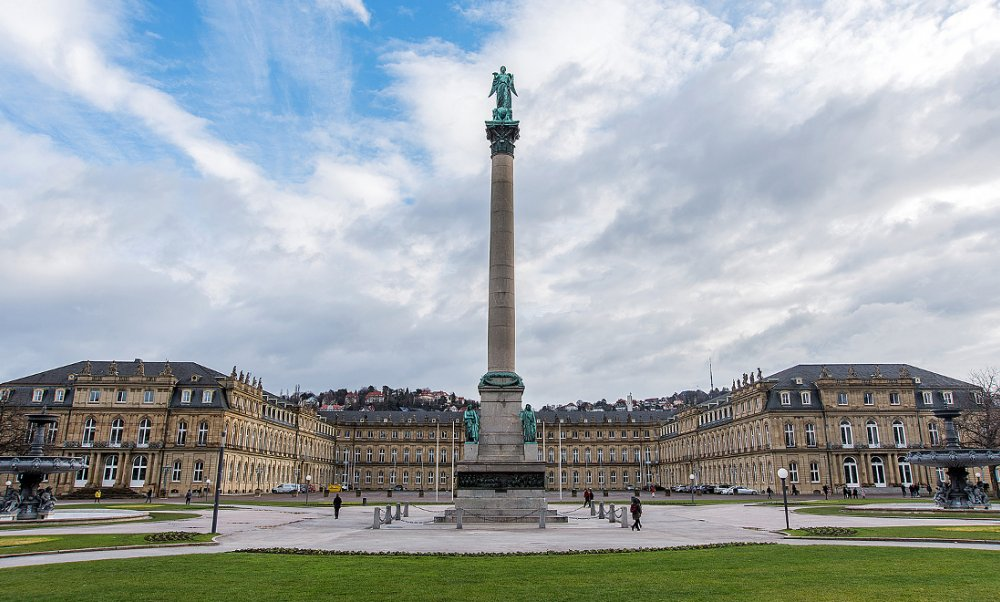 ЈУЖНА ЊЕМАЧКА
ОБУХВАТА ДИО СРЕДОГОРЈА  ( ШВАРЦВАЛД, ШВАПСКА ЈУРА, ФРАНАЧКА ЈУРА ) , ДОЛИНУ ДУНАВА, ШВАПСКО-БАВАРСКУ ВИСОРАВАН И АЛПЕ. ОВО ЈЕ ВИСОКО РАЗВИЈЕНА ИНДУСТРИЈСКА РЕГИЈА.
 МИНХЕН- АУТОМОБИЛСКА ИНДУСТРИЈА, ШТУТГАРТ И НИРНБЕРГ  СУ НАЈЗНАЧАЈНИЈИ ПРИВРЕДНИ ЦЕНТРИ. 
ЗИМСКИ ТУРИЗАМ-ГАРМИШ ПАРТЕНКИРХЕН 
ГРАДСКИ ТУРИЗАМ-МИНХЕН
ШТУТГАРТ
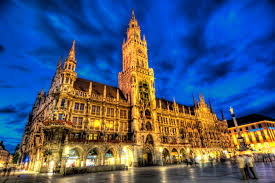 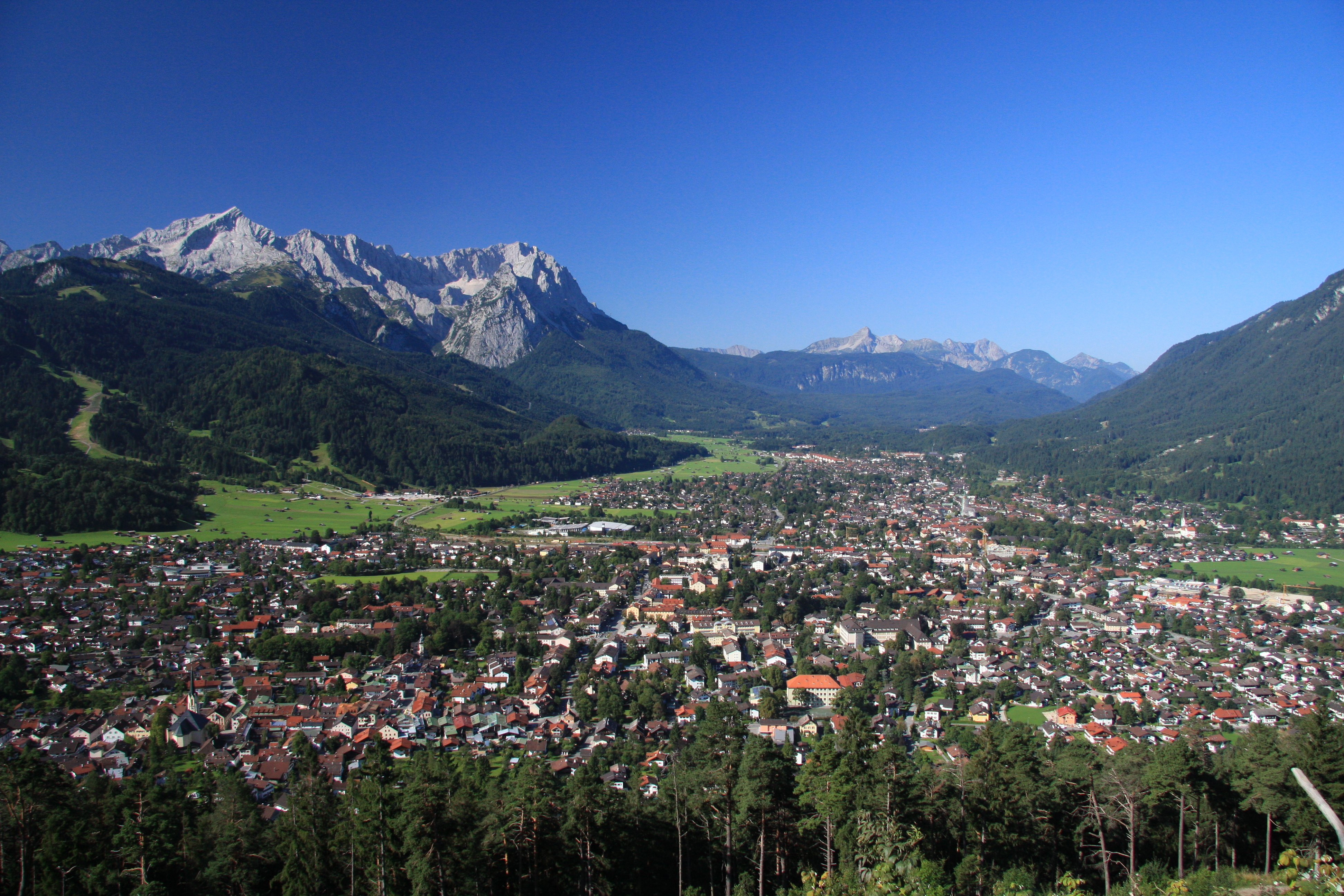 ГАРМИШ  ПАРТЕНКИРХЕН
МИНХЕН
ПОРАЈЊЕ

ЈЕ ШИРЕ ПОДРУЧЈЕ ДОЛИНЕ РИЈЕКЕ РАЈНЕ И ЊЕНИХ ПРИТОКА. 
 ОВО ЈЕ ПРИВРЕДНО НАЈРАЗВИЈЕНИЈА И НАЈГУШЋЕ НАСЕЉЕНА РЕГИЈА ЊЕМАЧКЕ. НАЈВЕЋИ ГРАД РЕГИЈЕ ЈЕ КЕЛН, НА РИЈЕЦИ РАЈНИ.  
РУР ЈЕ НАЈВЕЋА ИНДУСТРИЈСКА ОБЛАСТ  И НАЈВЕЋА КОНУРБАЦИЈА ПОРАЈЊА, АЛИ И ЧИТАВЕ ЊЕМАЧКЕ.
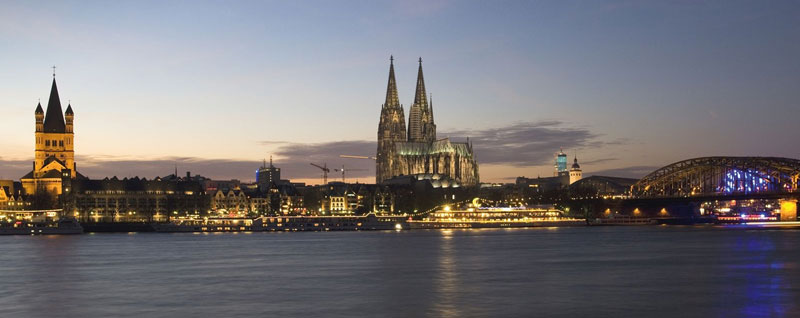 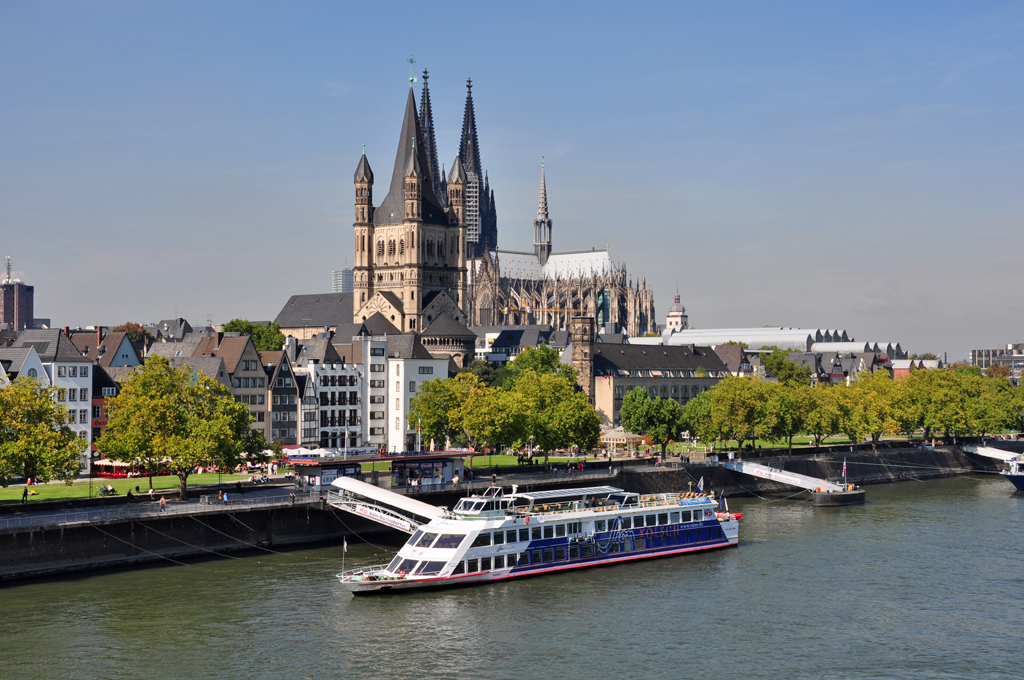 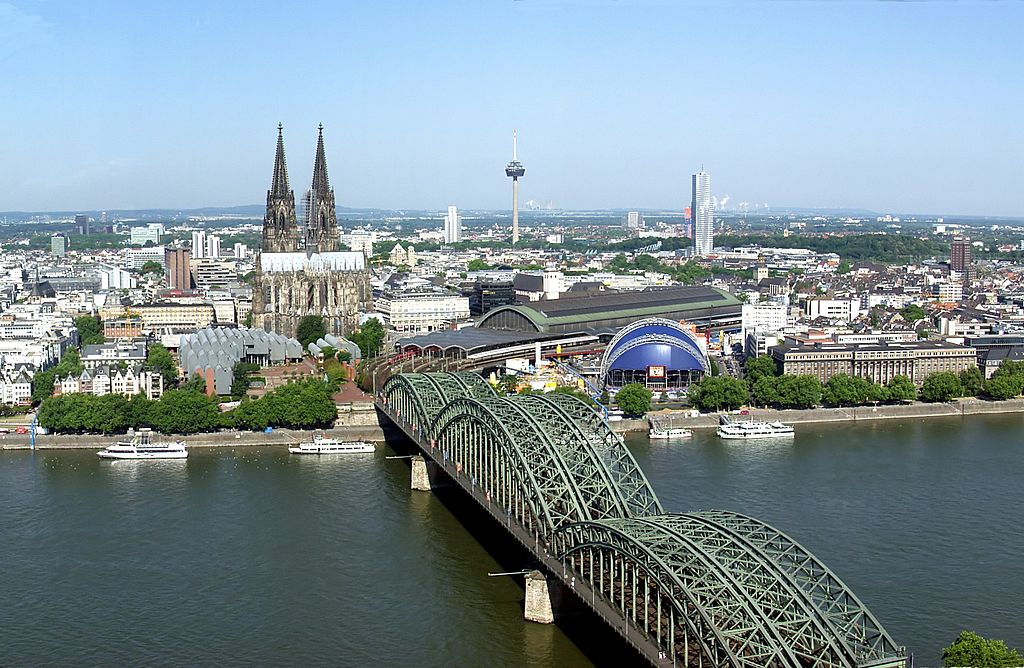 КЕЛН
ДОМАЋИ РАД
ЗА ДОМАЋУ ЗАДАЋУ ИСТРАЖИТИ  ВИШЕ О ПРИВРЕДИ ЊЕМАЧКЕ , ТЕ ЗАПИСАТИ У СВОЈЕ СВЕСКЕ ЗА ГЕОГРАФИЈУ